Vizualizácia pohľadu
Bakalársky projekt
Ján Vnenčák
Vedúci: Ing. Róbert Móro, PhD.
1
Stav
Analyzovali sme existujúce metódy vizualizácie
Snažíme sa vybrať jednu z nich
Implementovať ju
Overiť na konkrétnych úlohách
2
Bežné metódy
Mapa pozornosti (attention map)
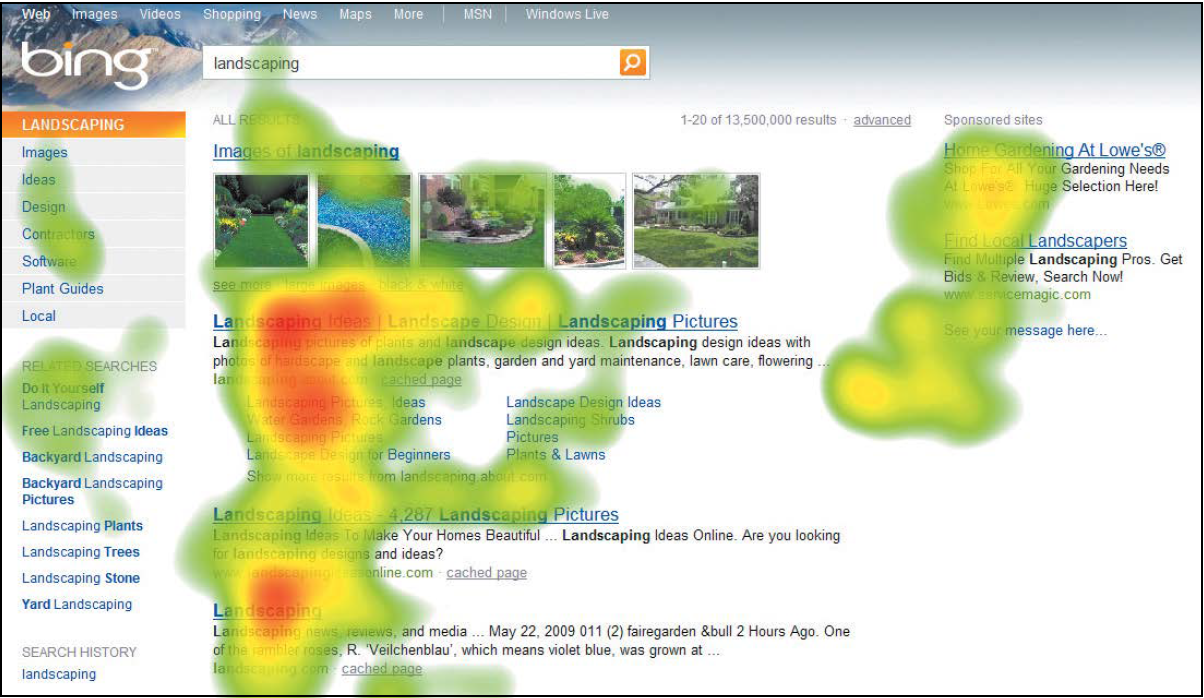 + intuitívnosť
+ agregácia fixácií viacerých účastníkov

- žiadne informácie o prechodoch   medzi fixáciami v čase
3
Bežné metódy
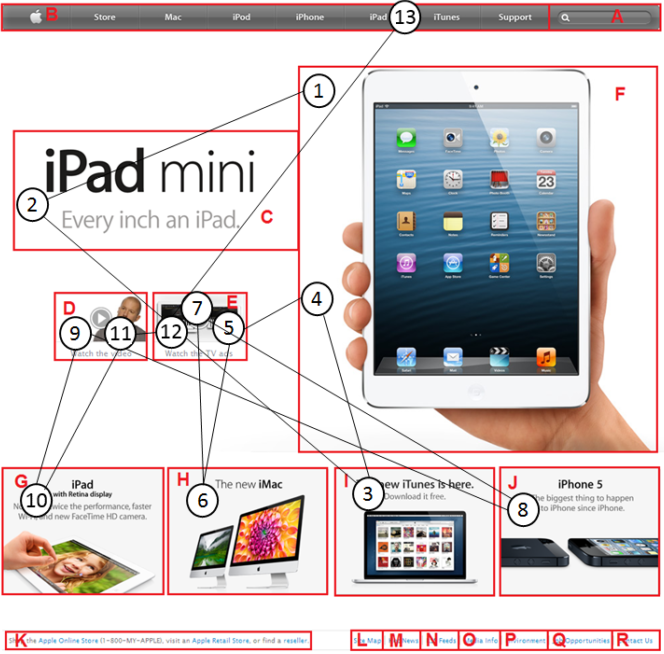 Graf sekvencie pohľadu (gaze plot)
+ priestorová informácia o fixácií
+ časová informácia o fixácií

- Neprehľadné zobrazovanie viacerých sekvencií pohľadu (visual clutter)
4
Ďalšie metódy
Časová os sekvencie pohľadu
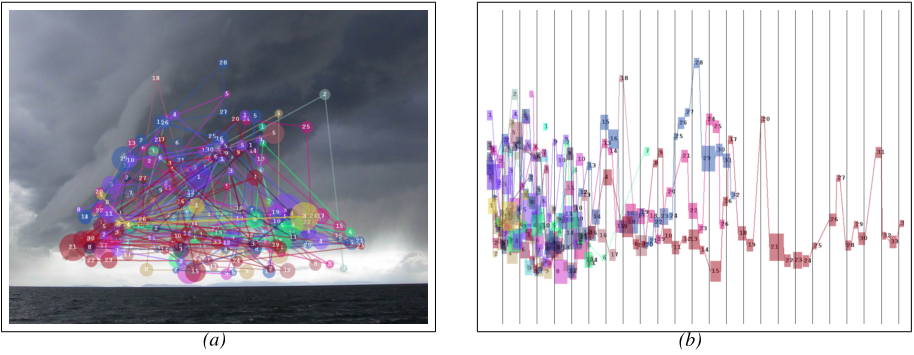 5
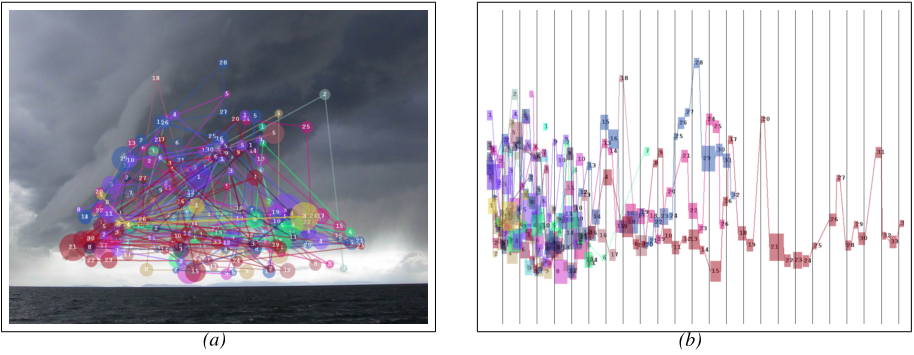 Ďalšie metódy
Časová os sekvencie pohľadu
+ redukcia prelínania sakád 
+ umožňuje porovnávanie sekvencii

vizualizácia je reprezentovaná nezávisle od vizuálneho podnetu
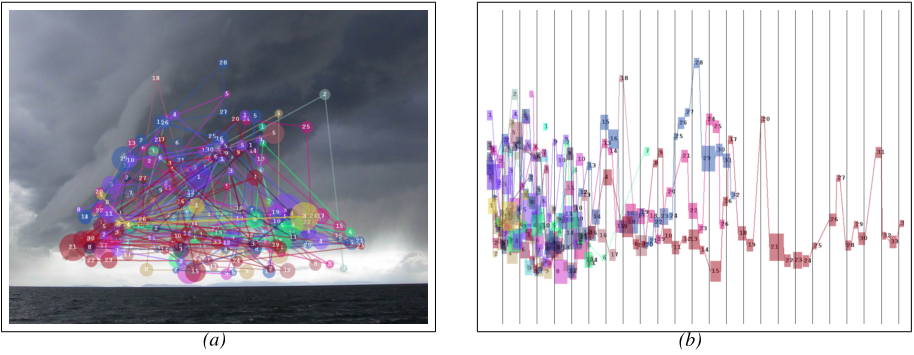 6
Ďalšie metódy
Matica prechodov (transition matrix)
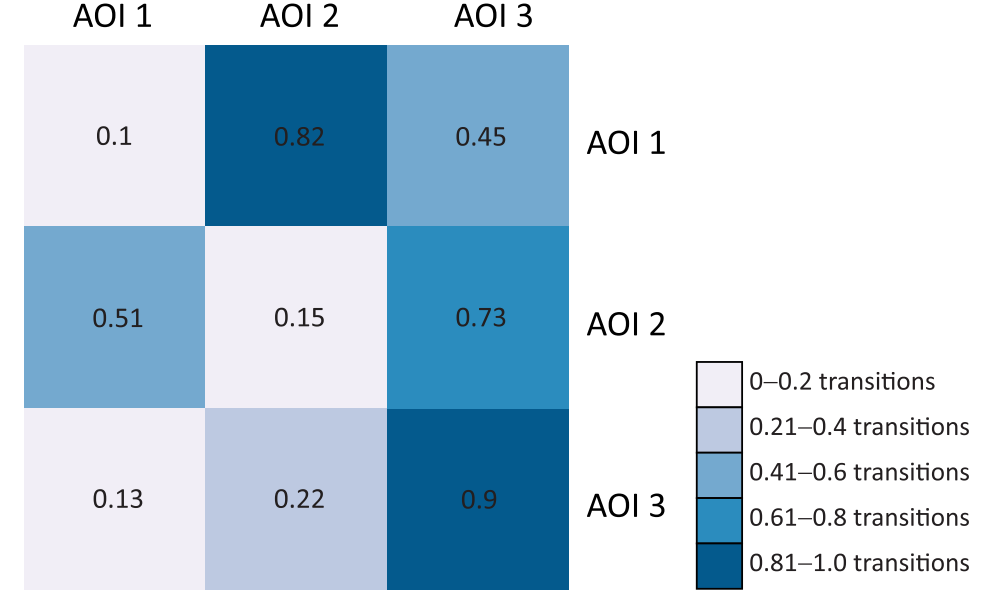 + dobrá škálovateľnosť
+ informácia o počte prechodov
+ informácia o stratégií prehľadávania

vizualizácia je reprezentovaná nezávisle od vizuálneho podnetu
chýbajúca informácie o jednotlivých prechodoch v čase
7
Ďalšie metódy
Grafová reprezentácia prechodov
+ závislá od vizuálneho podnetu
+ informácia o počte prechodov
+ informácia o počte fixácií v oblasti

zlá škálovateľnosť oblasti záujmu
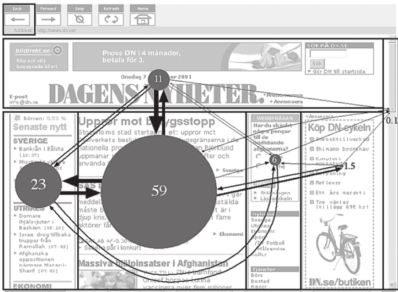 8
Ďalšie metódy
Kruhový diagram prechodov (circular heat map transition diagram)
+ počty prechodov
+ menšie vizuálne zmätenie
+ identifikácia stratégie prehľadávania
 

zobrazenie prechodov len jedného účastníka 
vizualizácia je reprezentovaná nezávisle od vizuálneho podnetu
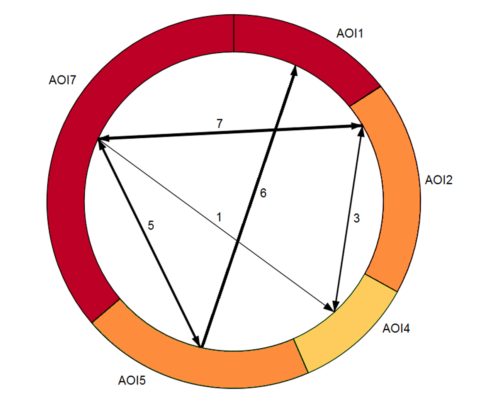 9
Ďalšie metódy
Kruhový diagram prechodov (circular heat map transition diagram)
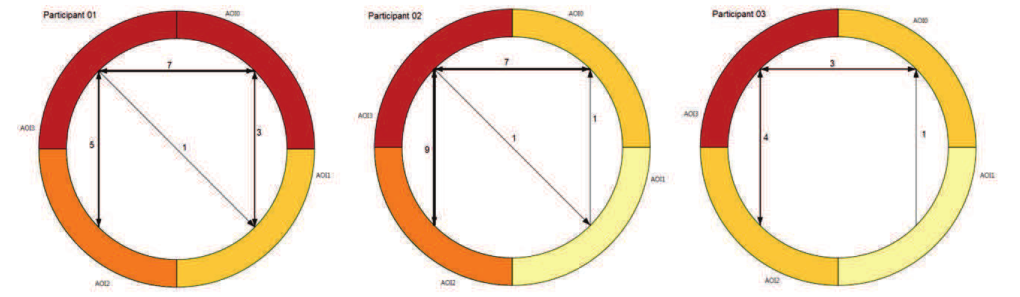 Porovnanie stratégií prehľadávania
10
Ďalšie metódy
Rieky oblasti záujmu (AOI rivers)
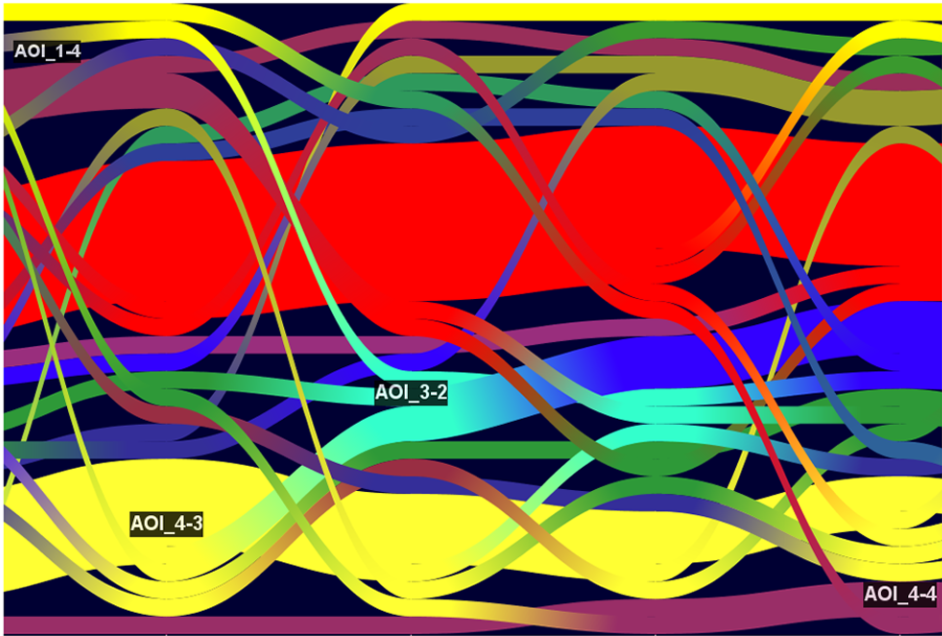 + zobrazenie dát od viacerých účastníkov
+ informácie o frekvencii návštev oblasti záujmu
+ prechody medzi oblasťami záujmu v čase
 
vizualizácia je reprezentovaná nezávisle od vizuálneho podnetu
komplikovaná reprezentácia
11
Ktorú vybrať ?
12
Náš tip
13
Zvolenú metódu (metódy), ktorú implementujeme chceme porovnať s bežne používanými vizualizáciami

Chceme zistiť na aké úlohy sú jednotlivé vizualizácie vhodné
14
Použitie
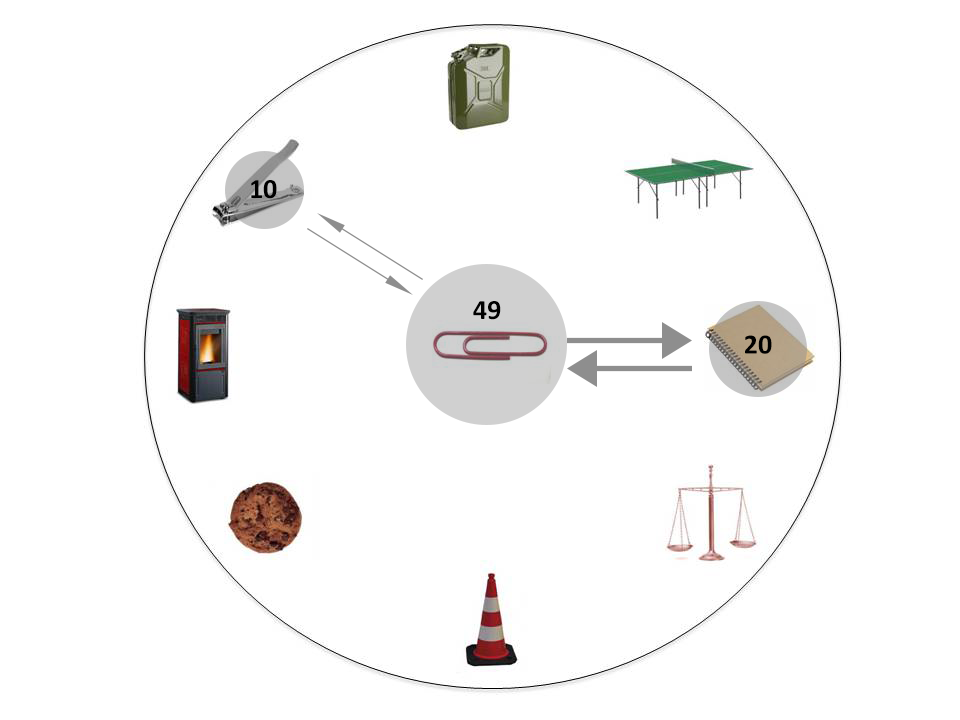 Úlohy pri ktorých skúmame ktoré objekty (oblasti záujmu) spolu súvisia.
Ilustrácia vizualizácie na experimente, ktorý skúma, ako si účastník všíma predmety v okolí predmetu, ktorý sa nachádza v strede. Účastník sa pritom snaží vysloviť niekoľko spôsobov využitia predmetu v strede.
15
Otázky
Akú metódu (metódy) vizualizácie by sme mali implementovať ?
Aké sú typické úlohy pri analýze dát zo sledovania pohľadu ?
16